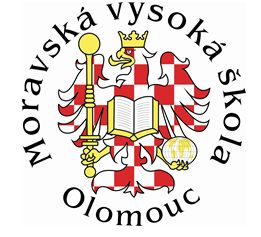 „Moderní trendy v logistice“Logistický management 2
Autor:				Josef Polzer
Osobní číslo:			M19045
Obor: 				EMMSP
Forma studia:			Kombinovaná
Ročník:				2.
Akademický rok:			2020/2021
E-mail:				m19045@studenti.mvso.cz
[Speaker Notes: Good afternoo, shall we start?]
IT podpora logistických procesů
E-logistika – pomocný systém pro řízení fyzické logistiky v délce celého logistického řetězce od dodavatelů až po konečné zákazníky.
Rozdělení:
e-procurement
e-manufacturing
e-distribution
e-shopping

Zvláštní případ e-logistiky – virtuální logistika
CI Technologie (Competitive intelligent technology)
Rozvoj finančních a komunikačních technologií a informačních systémů.
Velký trend internetového podnikání s ním spojené technologie a systémy, které toto podnikání umožňují.
QR
Quick Response – technologie „rychlé reakce“
Zaměření na řetězce spotřebního zboží, z výroby až do maloobchodu
Přínosy technologie:
Úspora času v celém řetězci
Zrychlení toku informací
Kontrola zásob
Snížení manipulace se zbožím
Zmenšení skladové plochy
ECR
Efficient Consumer Response
Technologie propojující logistické řetězce od dodavatelů přes výrobní závody, zprostředkovatele, distributory, velkoobchody a maloobchody.
S cílem plnit potřeby a přání konečných zákazníků.
Snaha zrychlit a usnadnit cesty od dodavatele k odběrateli a snížit tak náklady.
Zvláštní varianta QR – vyvinula se v oblasti výroby a obchodu s potravinářským zbožím.
EDI – Elektronická výměna dat
Přímá komunikace počítačových aplikací nebo informačních systémů obchodních partnerů v elektronickém podnikání.
Automatizované předávání strukturovaných zpráv (24 hodin denně)
Elektronická výměna dat
Čárové kódy
Nejvýznamnější prvek identifikace materiálu.

Výhody:
Přesnost – vyloučen výskyt chyb při procesu snímání kódu.
Rychlost snímání
Produktivita
Odolnost znaků
Nízká cena

Nejběžnější čárový kód je EAN 13 nebo EAN 8, používaný v obchodních centrech.
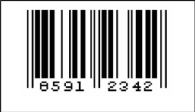 Čárový kód EAN 13
Čárový kód EAN 8
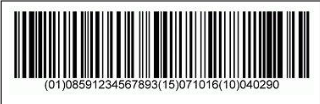 Čárový kód EAN 128
RFID
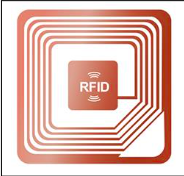 Systém bezkontaktního snímání

Výhody:
Při řešení dynamického pohybu materiálu, vč. dynamického stavu zásob.
Dynamické úpravy informací dle aktuální poptávky na trhu.

Nevýhody:
Velké investiční náklady
Smart technologie a rozšířená realita
Chytré brýle s rozšířenou realitou
Usnadnění práce skladníkům a dělníkům
Promítání dat přímo do zorného pole
Vize společnosti Zebra Technologies
Manipulační technika
Členění dle plynulosti pohybu:
S přetržitým pohybem – zařízení pro zdvih, pojezd a stahování
S nepřetržitým pohybem - dopravníky
Automatizované systémy manipulace s materiálem
Automatizované zakládací systémy
Dokáží manipulovat s materiálem bez přítomnosti člověka.
Významným prvkem systému je zakladač/jeřáb
Koordinace manipulační činnosti na základě SW
Realizace systému pro maximální využití prostoru (skladování do výšek)
Automatizované systémy manipulace s materiálem
Automatizované skladovací systémy
Dynamické systémy pro zvýšení produktivity optimalizací kontinuálního materiálového toku
Minimalizace lidského faktoru a celkových nákladů snížením obestavěného prostoru na obsluhu.
Inteligence skladovacích systémů – vzájemná komunikace v rámci sdílení dat a propojení jednotlivých prvků v jeden ucelený a přehledný skladovací systém.
Schopnost reakce na okamžitou změnu požadavku.
Automatizované vozíky Linde
Fungují na základě paměti prostoru a robotů
Řízené automaticky.
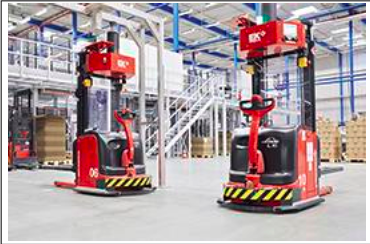 Zdroje:
CHYTILOVÁ, Ekaterina. Logistický management 2. Studijní opora pro kombinované studium. Olomouc: Moravská vysoká škola Olomouc, 2018
Děkuji za pozornost!